“One generation passes away, and another generation comes; But the earth abides forever. The sun also rises, and the sun goes down, And hastens to the place where it arose. The wind goes toward the south, And turns around to the north; The wind whirls about continually...”
“…And comes again on its circuit. All the rivers run into the sea, Yet the sea is not full; To the place from which the rivers come, There they return again. All things are full of labor; Man cannot express it. The eye is not satisfied with seeing, Nor the ear filled with hearing.”
Ecclesiastes 1:4-8, NKJV
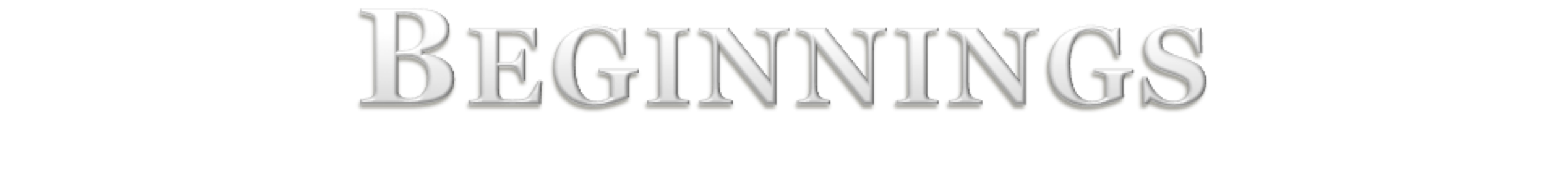 to Plan for the New Year
In 23 days a new year begins
In 23 days a new decade begins
Where did the year go? 
Was it as you hoped it would be?
Do you end this year with   regrets, or did you accomplish what you planned?
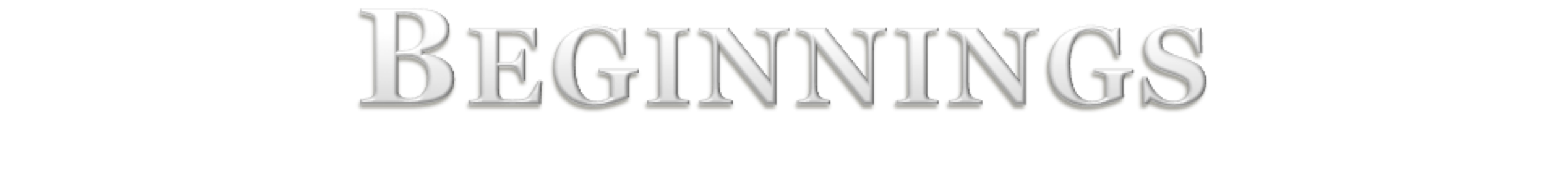 to Plan for the New Year
How will you face the new year?
With dread and anxiety?
Is it just another day? 
Are there plans you hope to accomplish?
Will you be a good steward           of the time God gives you?
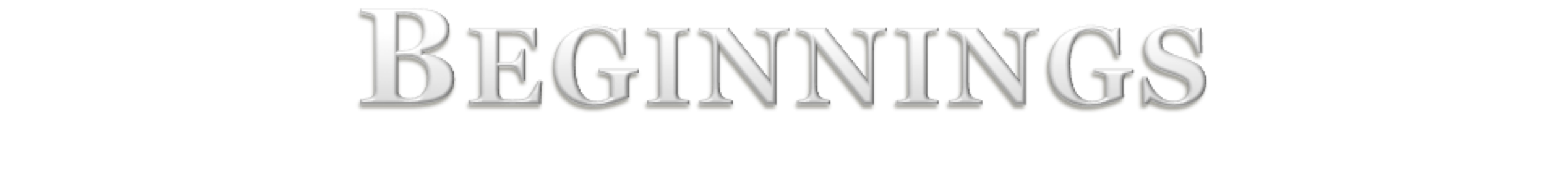 to Plan for the New Year
Take inventory of the past year (2 Cor. 13:5-6; Gal. 6:3-9).
Honestly appraise the positives and negatives (Hag. 1:3-11).
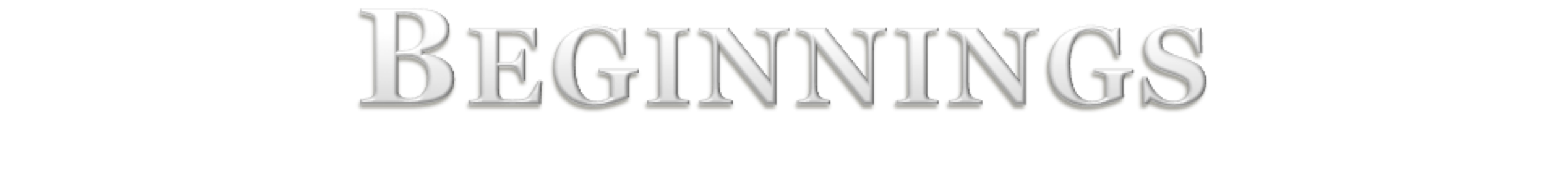 to Plan for the New Year
Take control of things within your control (Josh. 24:14-15; Ezek. 18:23-32).
Don’t be overwhelmed by things outside of your control (Eccl. 11:1-6; Prov. 26:13-16).
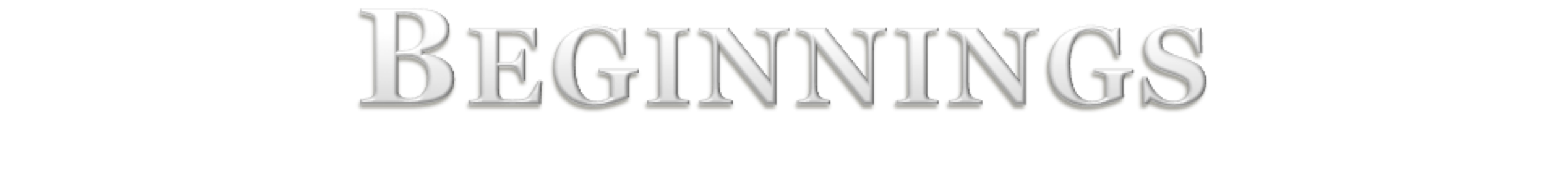 to Plan for the New Year
Set manageable goals (Phil. 3:12-14).
Keep God in all your plans (Luke 12:15-21; Jas. 4:13-15).